https://www.youtube.com/watch?v=MFk9YmJv-jc&ab_channel=tialela99
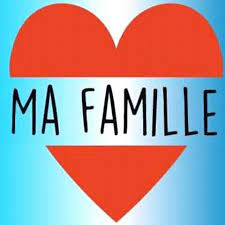 ΠΡΟΤΥΠΟ ΒΑΡΒΑΚΕΙΟ ΓΥΜΝΑΣΙΟ
Καθ. Μαρία Βλάχου
Ecoutez la prononciation
https://www.languageguide.org/french/vocabulary/family/
VOCABULAIRE
https://www.youtube.com/watch?v=8rOj0ccPhiY (le vocabulaire)
https://www.francaisavecpierre.com/vocabulaire-de-la-famille/
https://www.francepodcasts.com/2020/02/17/la-famille/
Associez : https://wordwall.net/fr/resource/7267735/la-famille
Activités
https://wordwall.net/fr/resource/7267735/la-famille
https://fr.educaplay.com/ressources-pedagogiques/2776622-la_famille_a1_1.html
Parlons de la famille! Choisissez l'option qui correspond à chaque définition.
1 C'est le fils de ma sœur. A)mon beau-frère B)mon neveu C)ma nièce
2 C'est la sœur de mon mari. A)ma belle-sœur B)ma demi-sœur C)ma jumelle
3 C'est le plus vieux de la famille. A)l'enfant unique B)le fils C)l'aîné
4 C'est la mère de ma grand-mère. A)ma belle-mère B)ma petite-fille C)mon arrière-grand-mère
5 C'est la femme de mon oncle. A)ma cousine B)ma nièce C)ma tante
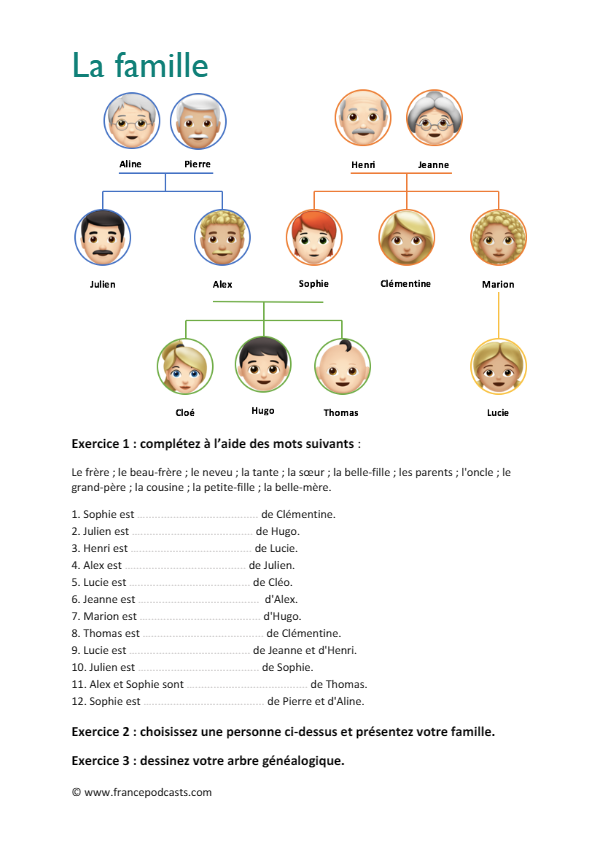 Une chanson : je vole…  . https://www.youtube.com/watch?v=oglpxDKFlrE&ab_channel=YiannisKyr https://www.youtube.com/watch?v=mBLwdaLPeds&ab_channel=Deyvstrife
Mes chers ____________  je parsJe vous aime mais je parsVous n'aurez plus d‘ ____________
Ce soirJe ne m'enfuis pas je voleComprenez bien je voleSans fumée sans alcoolJe vole, je voleElle m'observait hierSoucieuse, troublée, ma ________
Comme si elle le sentaitEn fait elle se doutaitEntendaitJ'ai dit que j'étais bienTout à fait l'air sereinElle a fait comme de rienEt mon  __________ démunia souriNe pas se retournerS'éloigner un peu plusIl y a à Gard une autre gareEt enfin l'AtlantiqueMes chers ____________ je parsJe vous aime mais je parsVous n'aurez plus d‘ _____________
Ce soir
Je ne m'enfuis pas je voleComprenez bien je voleSans fumée sans alcoolJe vole, je voleJe me demande sur ma routeSi mes _____________   se doutentQue mes larmes ont couléMes promesses et l'envie d'avancer…Seulement croire en ma vieVoir ce que je me suis promisPourquoi, où et commentDans ce train qui s'éloigneChaque instantC'est bizarre cette cageQui me bloque la poitrineJe ne peux plus respirerÇa m'empêche de chanterMes chers ____________  je parsJe vous aime mais je parsVous n'aurez plus d‘ ____________
Ce soirJe ne m'enfuis pas je voleComprenez bien je voleSans fumée sans alcoolJe vole, je voleLalalalalalaLalalalalalaLalalalalalaJe vole, je vole
Un poème…..
J’aime mon père,J’aime ma mère,J’aime mes sœurs,J’aime mes frèresDe tout mon cœur ♥Et tante et oncle,Oui, tout le monde,Oui, tous, sauf moiQuand je n’ai pasMon chocolat.
par Maurice Carêmedans Poèmes pour petits enfants (1976)©Fondation Maurice Carême